Српски језик  5. разред
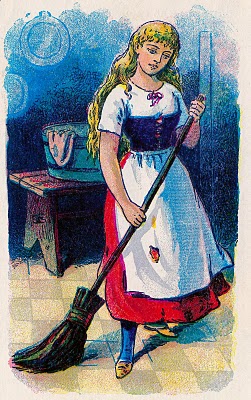 „ПЕПЕЉУГА“
Српска народна бајка
Анализа бајке:
Главни лик:          _________;
Споредни ликови: _________; 

                             ______________; 
                             _________;  
Вријеме радње:    ___________________; 
Мјесто радње:      ______________________.
Пепељуга
Зла маћеха
Маћехина кћерка
Принц
Давно прошло вријеме
Царевина младог принца
Непознате ријечи:
ВРЕТЕНО – техничко примитивно помагало за прераду животињског руна, вуне (овчије).

КУЂЕЉА – исчешљана вуна сложена у мале грудвице, може бити и куђеља не очешљане вуне.

ПРОСО– житарица ситна округла, жуте боје.
Ток радње:
Дјевојке поред јаме преду вуну;
Једној од дјевојака вретено упадне у јаму и мајка јој се претвори у краву;
Отац добре дјевојке се жени и она добија маћеху;
Маћеха је мрзи и прогања, а своју кћерку воли и уљепшава;
Пепељуга ради све кућне послове;
Ток радње:
Бијели голубови помажу Пепељуги;
Царев син примјећује Пепељугу у цркви;
Пепељуга губи папучу одлазећи из цркве;
Царев син тражи дјевојку чија је папуча изгубљена;
Пјевац помаже Пепељуги;
Царев син проналази дјевојку, одводи је у свој двор и жени се њоме;
Поуке бајке:
Из ове бајке можемо извући и неке поуке:

	„МАЈКА СВЕ ЖРТВУЈЕ ЗА СВОЈЕ ДИЈЕТЕ.“

	„ДОБРО УВИЈЕК ПОБЈЕЂУЈЕ ЗЛО!“
Задаци за самосталан рад:
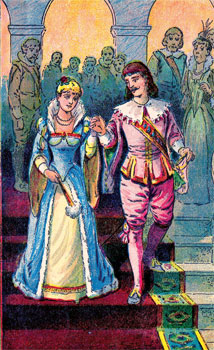 Опис главног лика;
Опис једног споредног лика.
ХВАЛА НА ПАЖЊИ!